第七单元  三角形、平行四边形和梯形
7.3 三角形的内角和
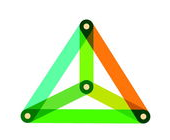 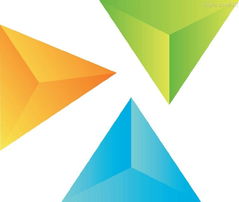 WWW.PPT818.COM
课题引入
1．对于三角形你们了解它的哪些知识？
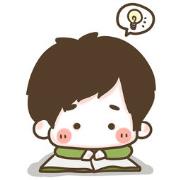 【答案】三条线段首尾相接围成的图形叫作三角形。
        三角形有3条边、3个角、3个顶点。
        三角形任意两边长度的和大于第三条边。
在上节课中，我们研究了三角形边的特征，那么三角形的三个内角的有没有什么特征呢？今天我们一起来研究三角形的内角。
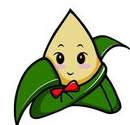 教学新知
例1：每块三角尺的3个内角，你知道它们各是多少度吗？
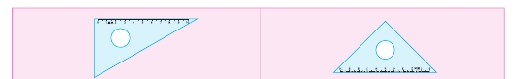 30°、60°、90°
45°、45°、90°
算一算每块三角尺的3个内角的和分别是多少度。你有什么发现？
30°+ 60°+ 90°= 180°     45°+ 45°+ 90°= 180°
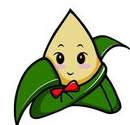 【结论】两块三角尺的内角和都是180°。
教学新知
例2：是不是其他任意的三角形的内角和也都是180°呢？
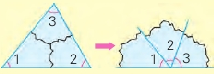 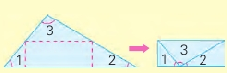 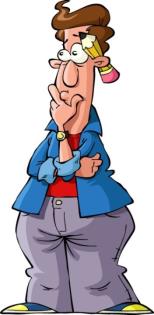 【答案】不管是什么样的三角形，三个内角都刚好拼成一个平角。
也就是说，三角性的内角和是180°。
【结论】三角形的内角和是180°。
教学新知
例3：三角形具有稳定性，生活中哪里运用了三角形的稳定性？
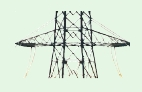 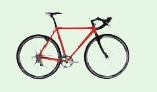 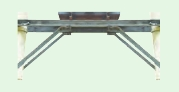 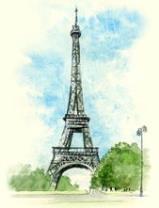 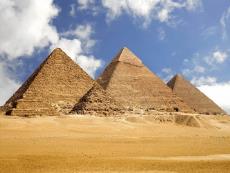 【答案】埃菲尔铁塔、金字塔、自行车的三角架；搭建篱笆时总要有几根斜着；椅子摇晃时斜着钉上木条就可以了；等等。
知识要点
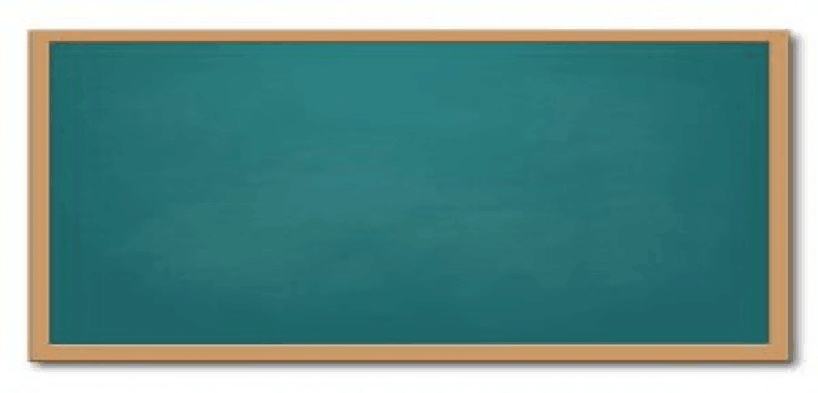 三角形的内角和
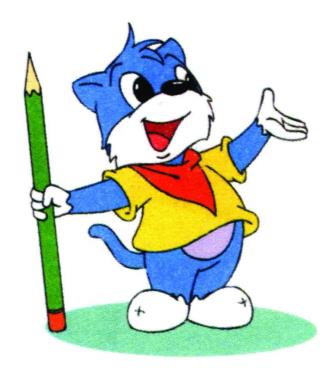 三角形的内角和是180°。
三角形具有稳定性。
知识梳理
知识点1：三角形的内角和是180°。
例 1：一个三角形，经过它的一个顶点画一条线段，把它分成两个三角形，每个三角形的内角和是（     ）°。
180
【解析】任何一个三角形三个内角的和都是180°。本题中，经过三角形的一个顶点画一条线段，把它分成两个三角形，并不是把三角形的内角和平分，而是借助一条新的段线创造了两个新的三角形，同样具有三个角，每个三角形的内角和仍然是180°。
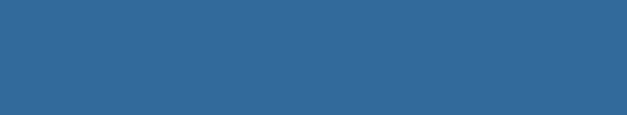 知识梳理
小练习：判断。
（1）两个不相同的三角形，它们的内角和也不相等。   （    ）
（2）有一个角是直角的三角形，它另外两个角的和永远是90°。 （    ）
（3）一个三角形，它的三个内角分别40°、50°、80°。  （    ）
×
√
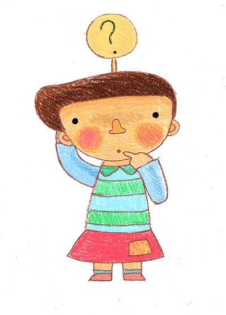 ×
课堂练习
1. 计算每个三角形中∠3的度数。
（1）∠1=100°，∠2=30°，求∠3的度数。

（2）∠1=85°，∠2=70°，求∠3的度数。

（3）∠1=67°，∠2=35°，求∠3的度数。
【答案】∠3=180°- 100°- 30°= 50°。
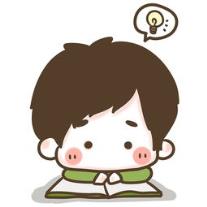 【答案】∠3=180°- 85°- 70°= 25°。
【答案】∠3=180°- 67°- 35°= 78°。
课堂练习
2.在一个三角形中，有一个角是直角，还有一个角是75°，另一个角
  是多少度？
【答案】180°—90°—75°=15°
        答：另一个角是15°。
【解析】直角是90°，所以已知两个角一个是90°、一个是75°，另一个角就是180°—90°—75°=15°。
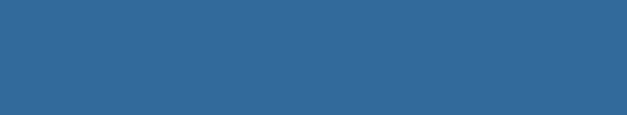 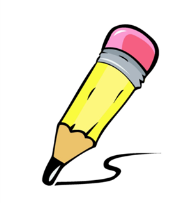 课堂练习
3.把一个三角形，剪成两个小三角形，每个三角形的内角和是（  ）°。
180
4.下列不可能是三角形的三个内角的度数的是（    ）。
    A.60° 55°  65°         B.75° 50°  55°
    C.30° 65°  75°         D.120° 35° 25°
C
【解析】紧扣三角形的内角和是180°，分得的图形还是三角形，内角和必然是180°。
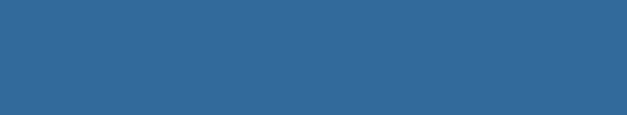 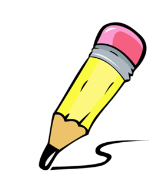 课堂练习
5.三角形中最大的一个内角一定不小于（    ）。
     A.60°                         B.90°
     C.120°                       D.45°
A
【解析】紧扣三角形的内角和是180°，最大的内角如果低于60°，那么三角形的内角和就达不到180°。
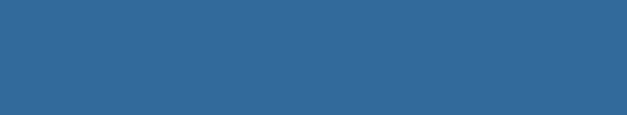 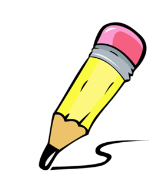 课后习题
1.计算下列三角形中∠3的度数。
（1）∠1=110°，∠2=30°，求∠3的度数。

（2）∠1=75°，∠2=60°，求∠3的度数。

（3）∠1=30°，∠2=45°，求∠3的度数。

（4）∠1=∠2=70°，求∠3的度数。
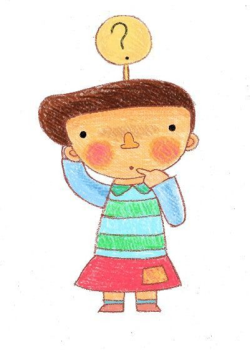 【答案】∠3=180°- 110°- 30°= 40°。
【答案】∠3=180°- 75°- 60°= 45°。
【答案】∠3=180°- 30°- 45°= 105°。
【答案】∠3=180°- 70°- 70°= 40°。
课后习题
2.自行车的三角架运用了三角形的（         ）的特征。
稳定性
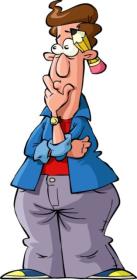 3.把一个长方形分成两个三角形，每个三角形的内角和是（    ）°。
180
【解析】三角形的稳定性是三角形的一个重要特征，在生活中有许多现实的运用，如维修一张有点摇晃的椅子，只要斜着钉上一要木料即可。
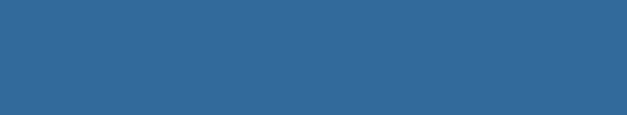 课后习题
4.在一个三角形三个角中，有一个角是直角，另外两个角的度数相等，
  另外两个角每个角是（  ）°。
5.在一个三角形中，三个角都相等，这个三角形的每个角是（    ）°。
6.两个相同的三角板可以拼成一个大三角形，拼成的大三角形的内角
  和是（     ）°。
45
60
180
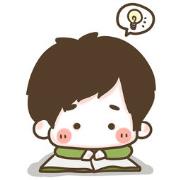 课后习题
7．发散思维。
如图，一个五边形，它的内角和是多少度？
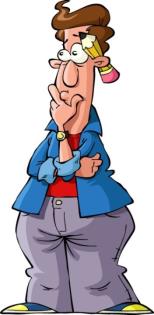 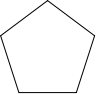 【答案】540°。
【讲解】将五边形分成3个三角形如下图，180°×3＝540°。
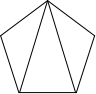